IBS Inrichting van een gebied
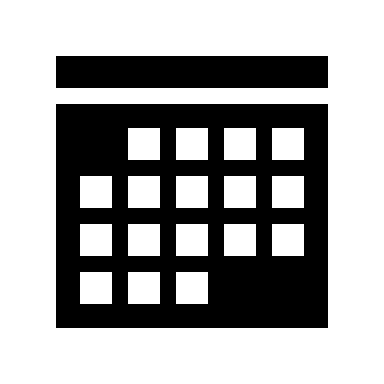 Wanneer
Leerjaar 1, periode 4  
Mei tot en met juli 2022
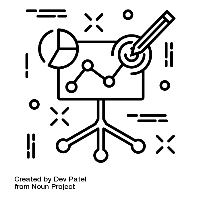 IBS Thema
Onderzoek 
Doelgroepanalyse 
Beleid 
Groen in de stad 
Ontwerpen
Begrippen: 
Deskresearch
Fieldresearch
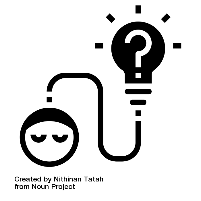 IBS Toetsing
 Kennistoets​
 Projectverslag 
 Presentatie
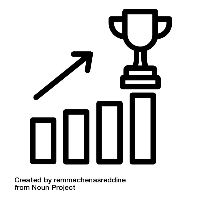 Vandaag
Herhaling opdracht
Herhaling planning en LA 1
Groepsverdeling
Samenwerkingsovereenkomst
Desk research
Bezoek aan ‘t gebied
Opdracht
Samen met Yuverta MBO Tilburg wil Ron Ansens, de directeur van BSO Monopole, ontwerpen voor het stadspark aanleveren bij de gemeente Tilburg waarbij het vergroten van de leefbaarheid en de biodiversiteit centraal moet staan. De ontwerpen zijn onderverdeeld in verschillende thema’s; lifestyle, circulaire economie, vrijetijd, water & energie en stad & wijk.
Circulaire economie 
Hoe kan in het gebied in én rondom de BSO zichtbaarheid  gegeven worden aan afvalstromen en reststromen.  
 
Lifestyle 
Hoe kan je het gebied in én rondom de BSO zo inrichten dat je de zowel de BSO-kids als de wijkbewoners aantrekkelijk en gezond laat consumeren en recreëren.
 
Stad & wijk 
Hoe kun je het park en de directe omgeving rond het park zo herinrichten dat het de buurtbewoners en BSO-kids verbindt en dat de buurtbewoners minder last ervaren van (o.a. het verkeer van) de BSO?  
 
Vrijetijd 
Hoe kan in het gebied in én rondom de BSO meer ruimte komen voor kleinschalige activiteiten voor buurtbewoners, BSO-kids en hun gasten?   
 
Water & Energie 
De BSO zoekt voor het gedeelte in het park waar de kinderen veel spelen een creatieve oplossing voor het grote aanbod van (regen-) water.
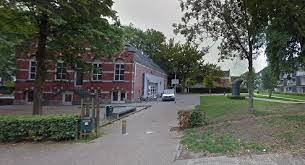 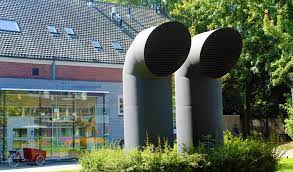 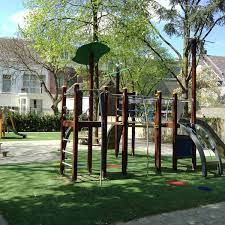 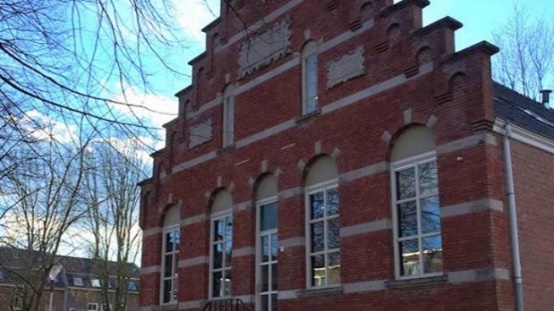 2. Herhaling Planning periode
Uitgebreide planning staat op Wiki!
Leerarrangementen
2122 IRG LA1 Inventarisatie opdracht en plangebied
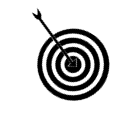 Leerdoelen
Na het maken van dit leerarrangement kun je:
Wensen van de opdrachtgever in kaart brengen 
Een inventarisatie maken van het plangebied
Beschikbare bronnen raadplegen en informatie verwerken
Samenwerken
Dit product maak je met je groepje.
Lever je product in via Teams
Je wordt een groepje feedback friends geplaatst
Geef feedback op de producten van anderen en ontvang feedback
Beschrijf in je reflectieverslag hoe je het feedback geven ervaren hebt. 

Intro LA = woensdag 11 mei 
Deadline vrijdag 20 mei 
Feedbackfriends woensdag 1 juni
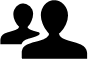 Leerproduct			
Een verslag met daarin: 
Wensen van de opdrachtgever
Zelfgemaakte kaart van het plangebied 
Informatie over de locatie op het gebied van: grondsoort, flora, fauna, infrastructuur en historie 
Inventarisatie van de eerste ideeën op het gebied van : 
Mogelijkheden op gebied van recreatie;
Duurzaamheid op gebied van water & energie;
hoe een gezonde leefstijl gestimuleerd kan worden; 
het vergroten van de leefbaarheid in het gebied.
het optimaliseren van reststromen
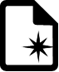 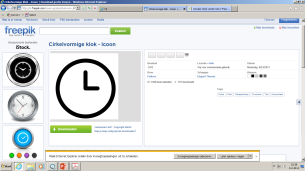 Bijeenkomsten		
IBS lessen
Bezoek locatie (indien mogelijk)
Projecturen
Bronnen
http://www.buurtmonitor.nl
http://www.edugis.nl
Leerpad			- Ga op zoek naar informatie over bovengenoemde onderwerpen.- Gebruik beschikbare bronnen om informatieve afbeeldingen te kunnen maken en vinden. Je kunt ook eigen gemaakte foto’s van het gebied in je verslag gebruiken.- Maak een kaart van het plangebied. Denk aan de schaal. 
- Zoek vergelijkbare initiatieven in Nederland om inspiratie op te doen voor het ontwerp. 
Maak veel gebruik van afbeeldingen om je verhaal te ondersteunen.
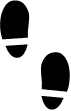 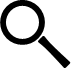 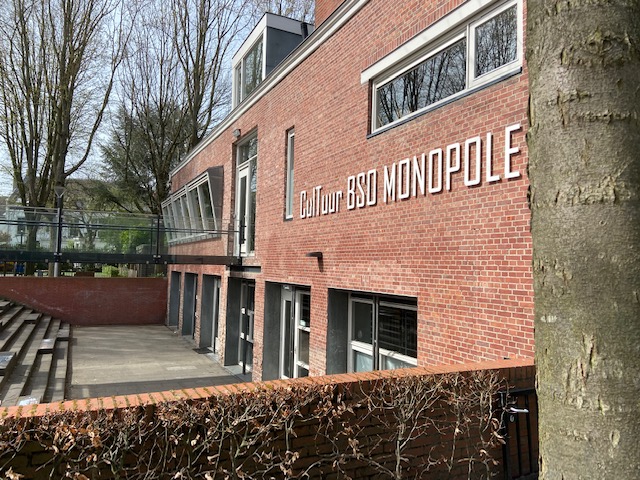 Leerarrangement 1 bevat onderdelen die gebruikt in je verslag.
3. Groepsverdeling 1A
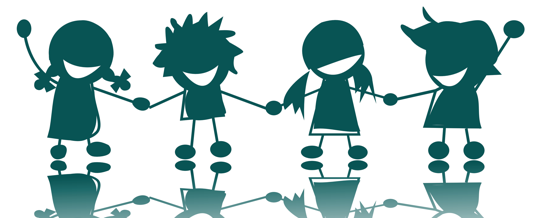 [Speaker Notes: Max en Ties werken aan de opdracht vanuit circulaire economie en nevaeh en julian werken aan de opdracht vanuit een water en energie oogpunt]
3. Groepsverdeling 1B
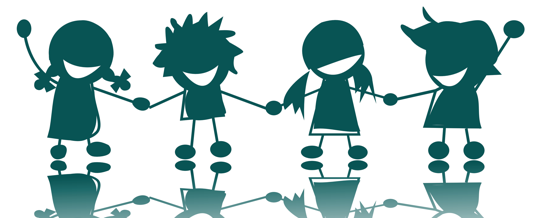 Groepswerk
Je gaat met een groep aan de slag met één van de opdrachten
Groepjes worden samengesteld vanuit je eigen klas
Je mag voorkeuren doorgeven, wij proberen daar rekening mee te houden
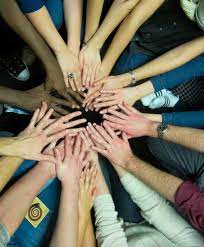 Per groep maak je samen een samenwerkingsovereenkomst incl. persoonlijke leerdoelen
Die is uitgangspunt voor jullie en voor ons als docenten in de coaching
We besteden deze periode aandacht aan de inzet & productiviteit van iedereen:
Maak duidelijke afspraken over taken, rollen en deadlines
Hou een logboek bij van activiteiten en afspraken 
Spreek af wie in welke kleur teksten maakt voor het verslag
4. Samenwerkingsovereenkomst
Vandaag is de samenwerkingsovereenkomst opgesteld.


1. Contactgegevens 

Basis van Samenwerking
2. Regels 
2.1 Regels over de aanwezigheid
2.2 Regels over vergaderingen 
2.3 Regels over deadlines

3. Consequenties 

4. Verwachtingen groepsleden 

5. Verslaglegging

6. Bijlages 
 
Bijlage 1: Rooster
Bijlage 2: Persoonlijke leerdoelen
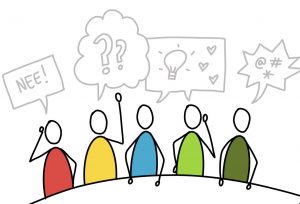 5. Desk research
Wat voor informatie is er allemaal te vinden over het gebied?
Minimale informatie over de volgende onderwerpen: 
Grondsoort
Flora en fauna 
Infrastructuur 
Historie
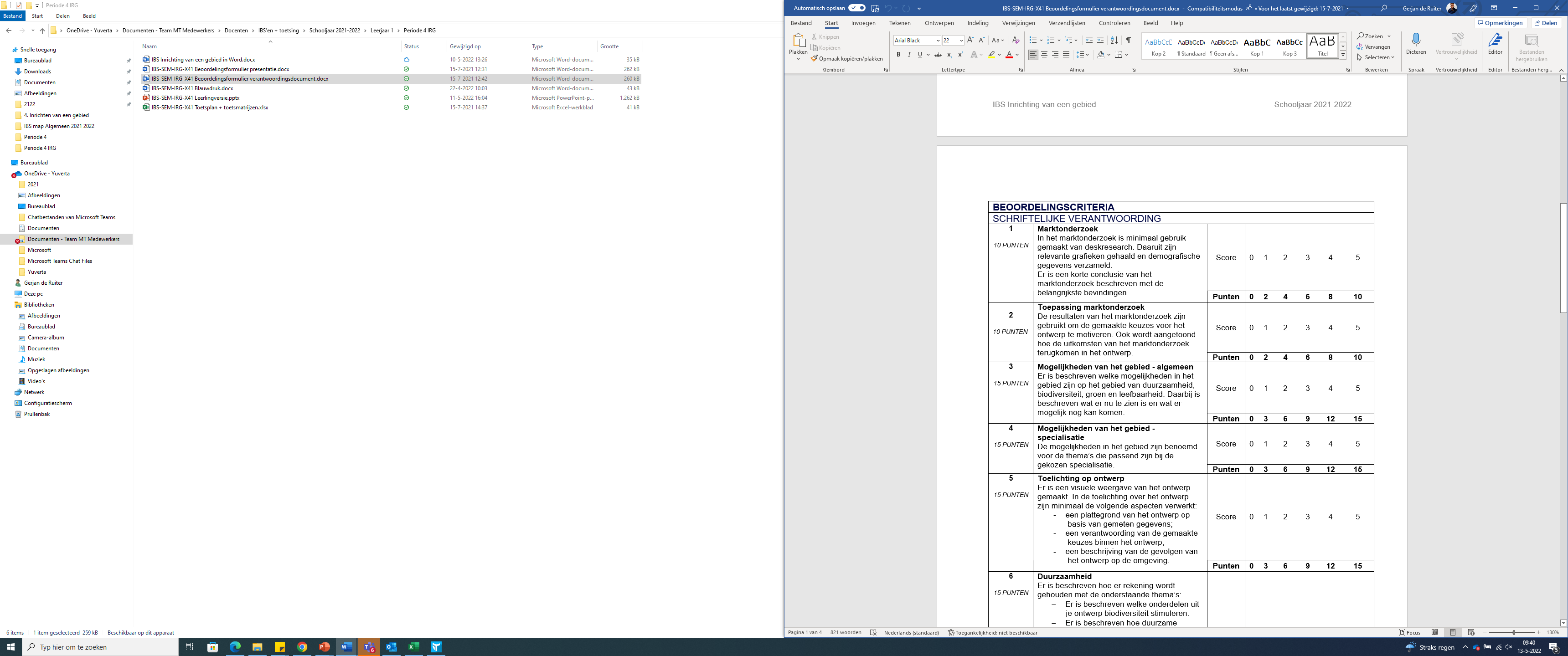 GIS, GEO-informatie systemen
TIP. GIS, geo-informaticie systemen zoals google.maps, https://themasites.pbl.nl/atlas-regio/
 en https://www.atlasleefomgeving.nl/kaarten


Volgende week volgt meer informatie
6. Bezoek aan het gebied
Field research, observeren van de omgeving en onderzoek doen naar de historie van het gebied. 
Flora en fauna 
Infrastructuur 
Historie

Probeer het gebied vanuit verschillende perspectieven te benaderen. 

Maar sowieso:
Mogelijkheden op gebied van recreatie;
Duurzaamheid op gebied van water & energie;
hoe een gezonde leefstijl gestimuleerd kan worden; 
het vergroten van de leefbaarheid in het gebied.
het optimaliseren van reststromen
Harmnoniepark, Tilburg
Volgende week
Woensdag:
10.00 starten bij BSO monopolie/Harmonie
Fieldresearch in het park, denk hierbij aan de eisen van LA1. 

Vrijdag:
Theorie over GIS en marktonderzoek, daarna brainstormen.

Leerarrangement 1 moet vrijdag ingeleverd worden.
Check voor vandaag
Samenwerkingsovereenkomst 
Planning en taakverdeling volgende week
Verdeling desk research en LA1.